El Paso County Variance of Use for G&D Enterprises (Rocky Top Motel & RV Park)
Rocky Top is committed to being a good neighbor. We will operate the business like it has been run since 1950. The only change is the defined tent sites.
We reduced the number of dumpsters from 5 to 3 and made them lockable for bear proofing.
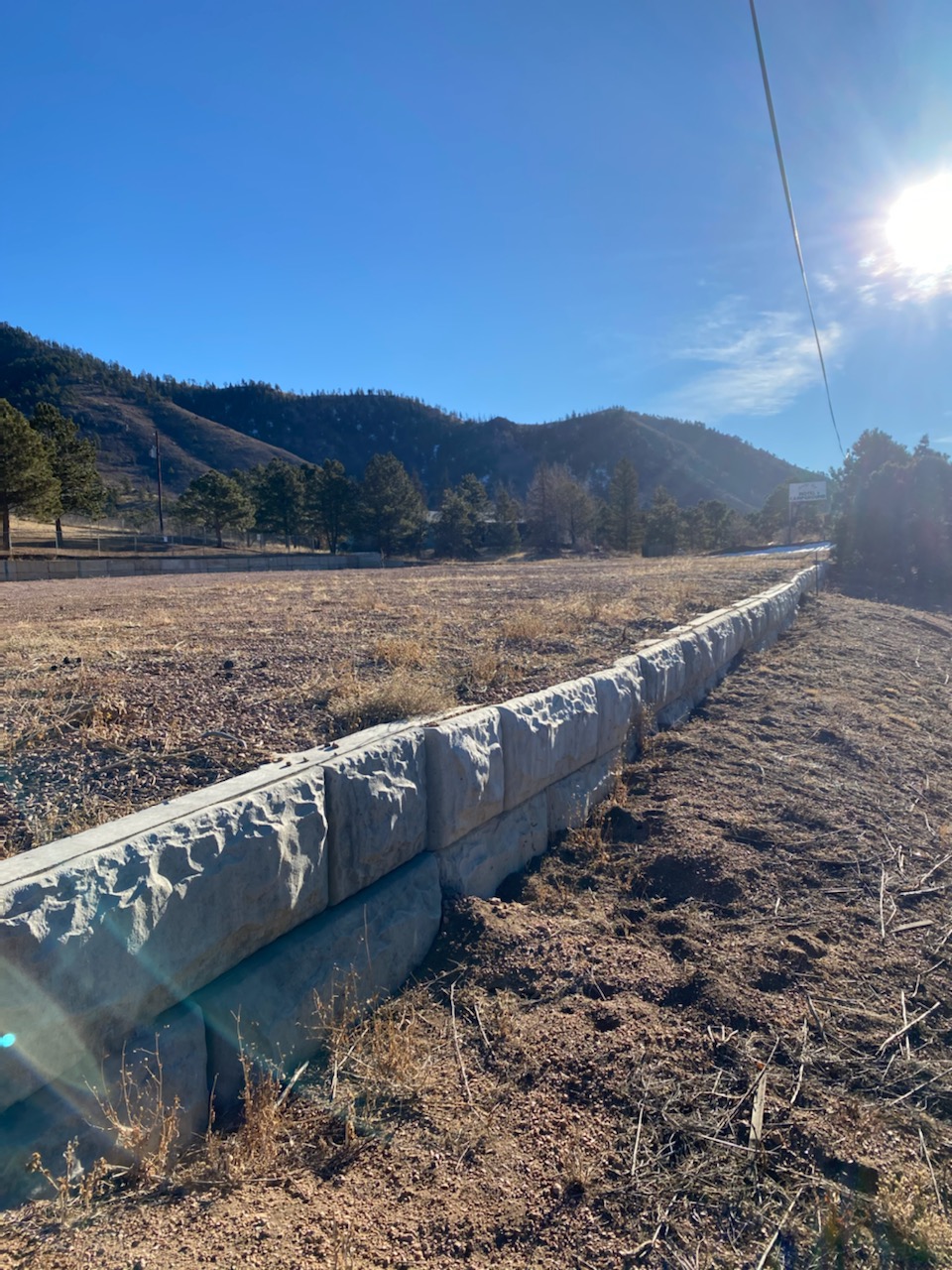 East side RV storage has been vacated.
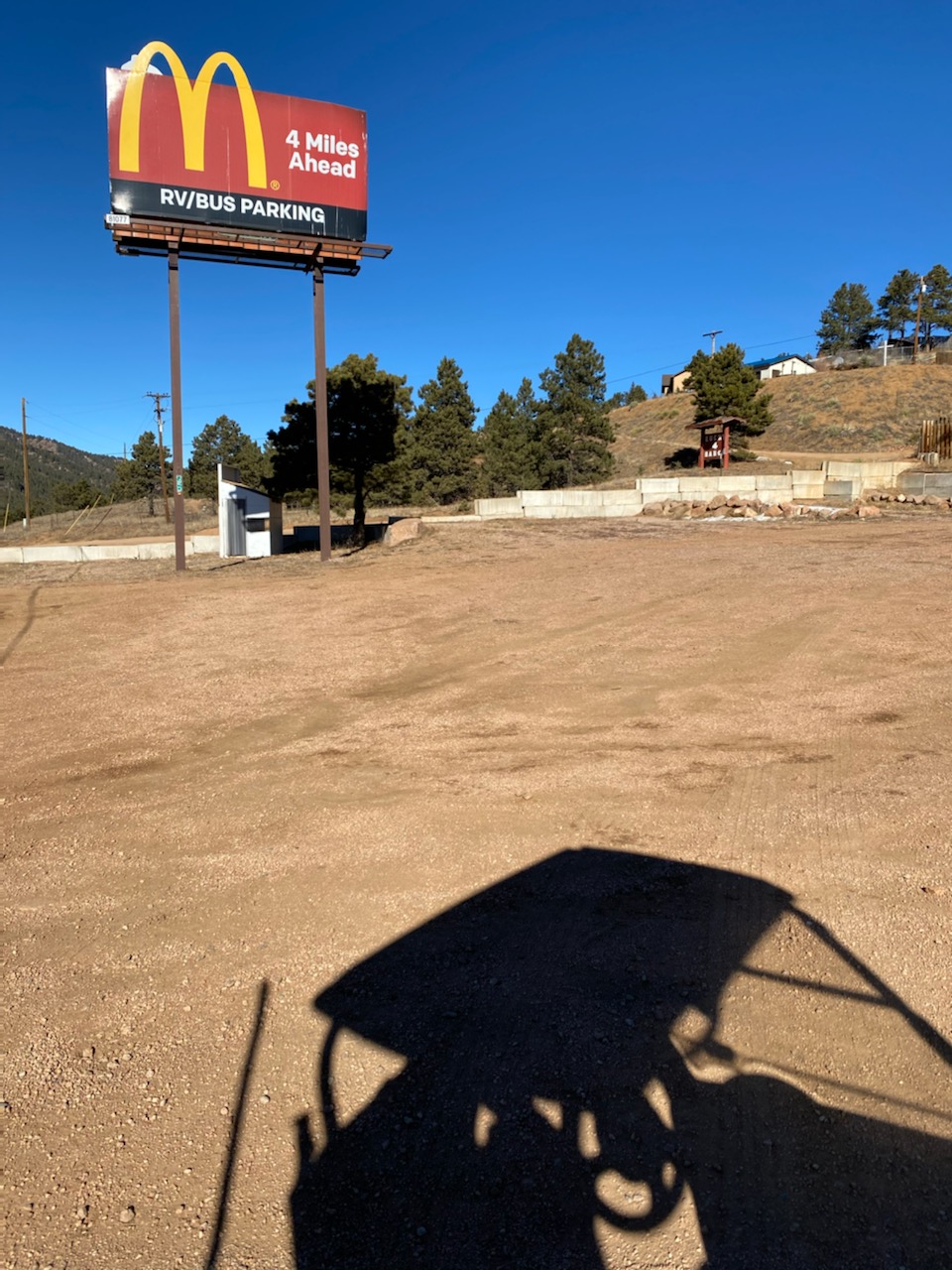 West side RV Storage has been vacated. School bus stop will be dismantled.
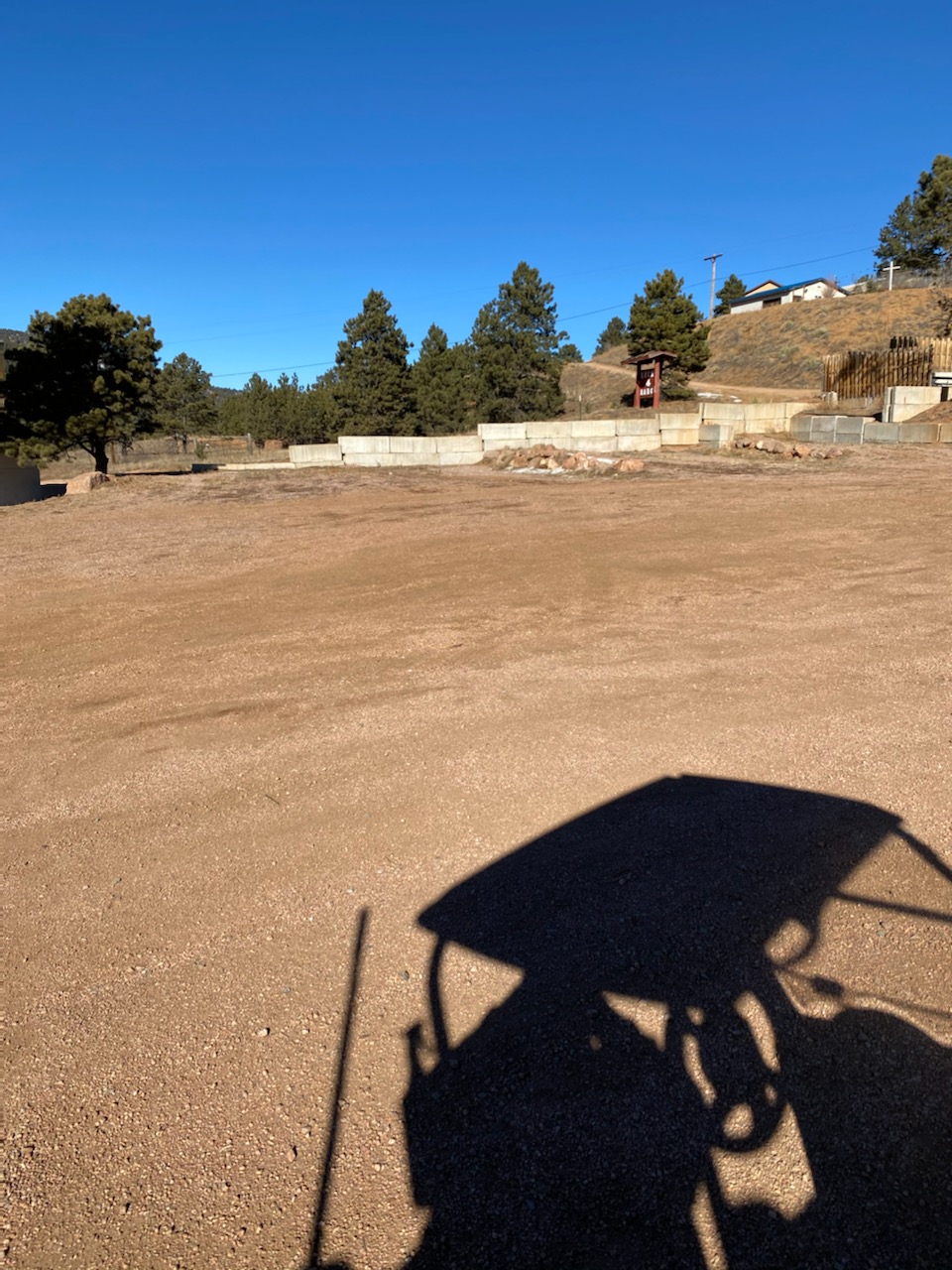 New opaque fence started on Northwest corner along Lucky 4 road.
Example of signage used.  Similar signs will be added to tent sites to remind guests not to drape towels etc. over the fence.
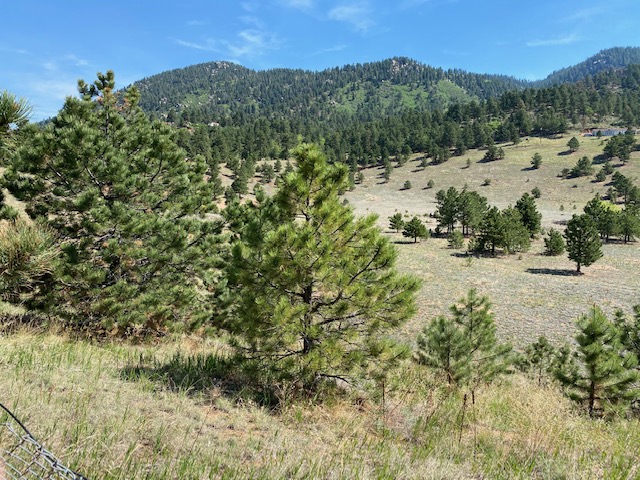 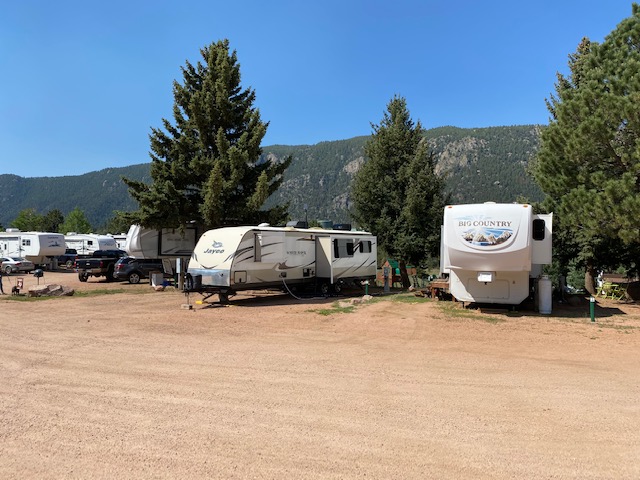 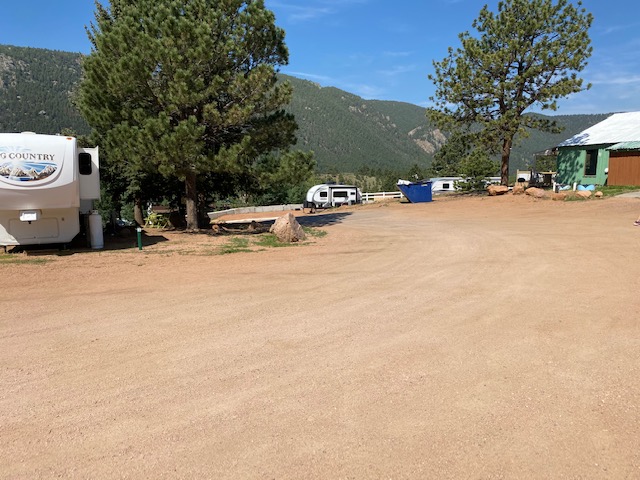 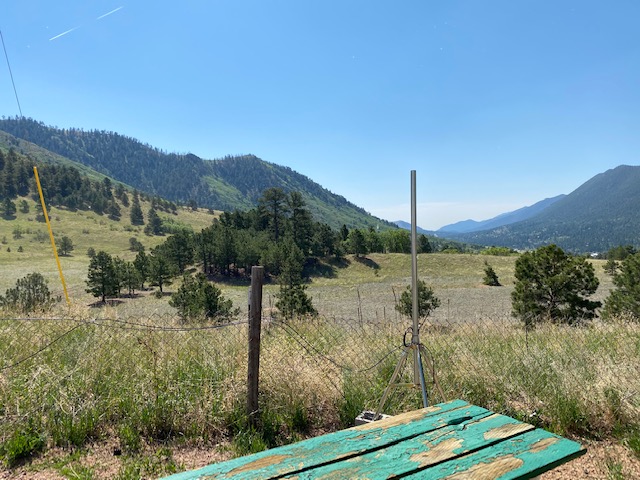 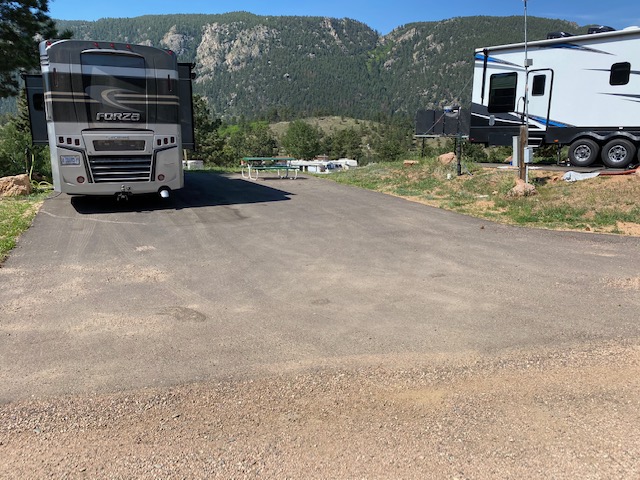 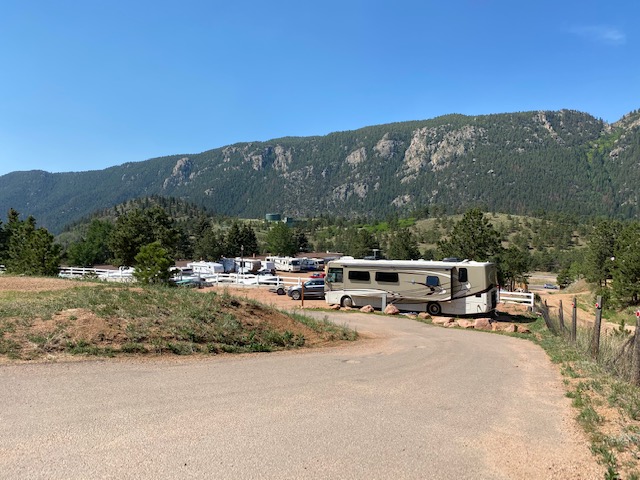 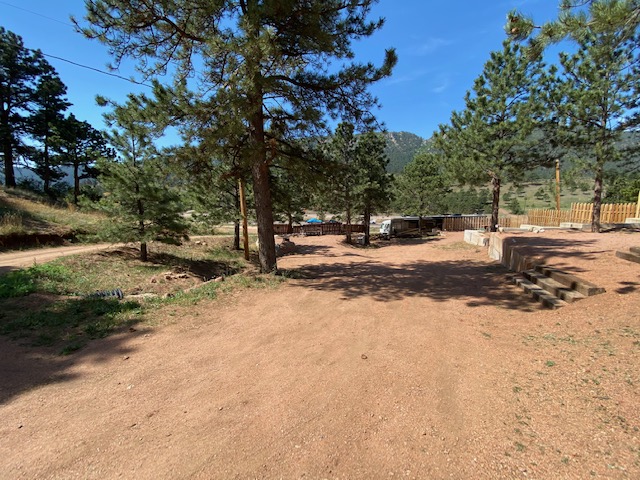 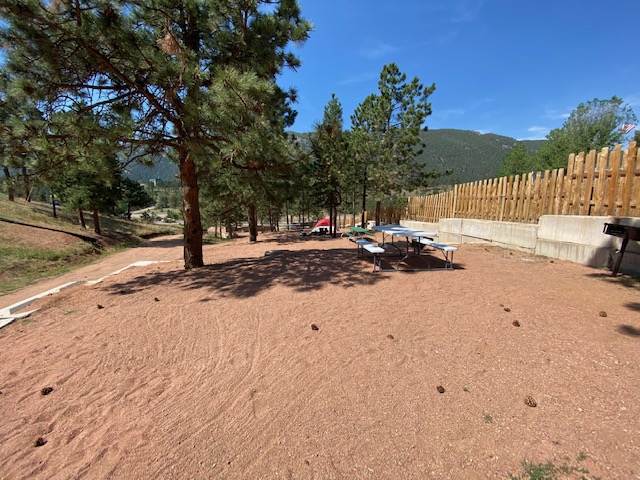